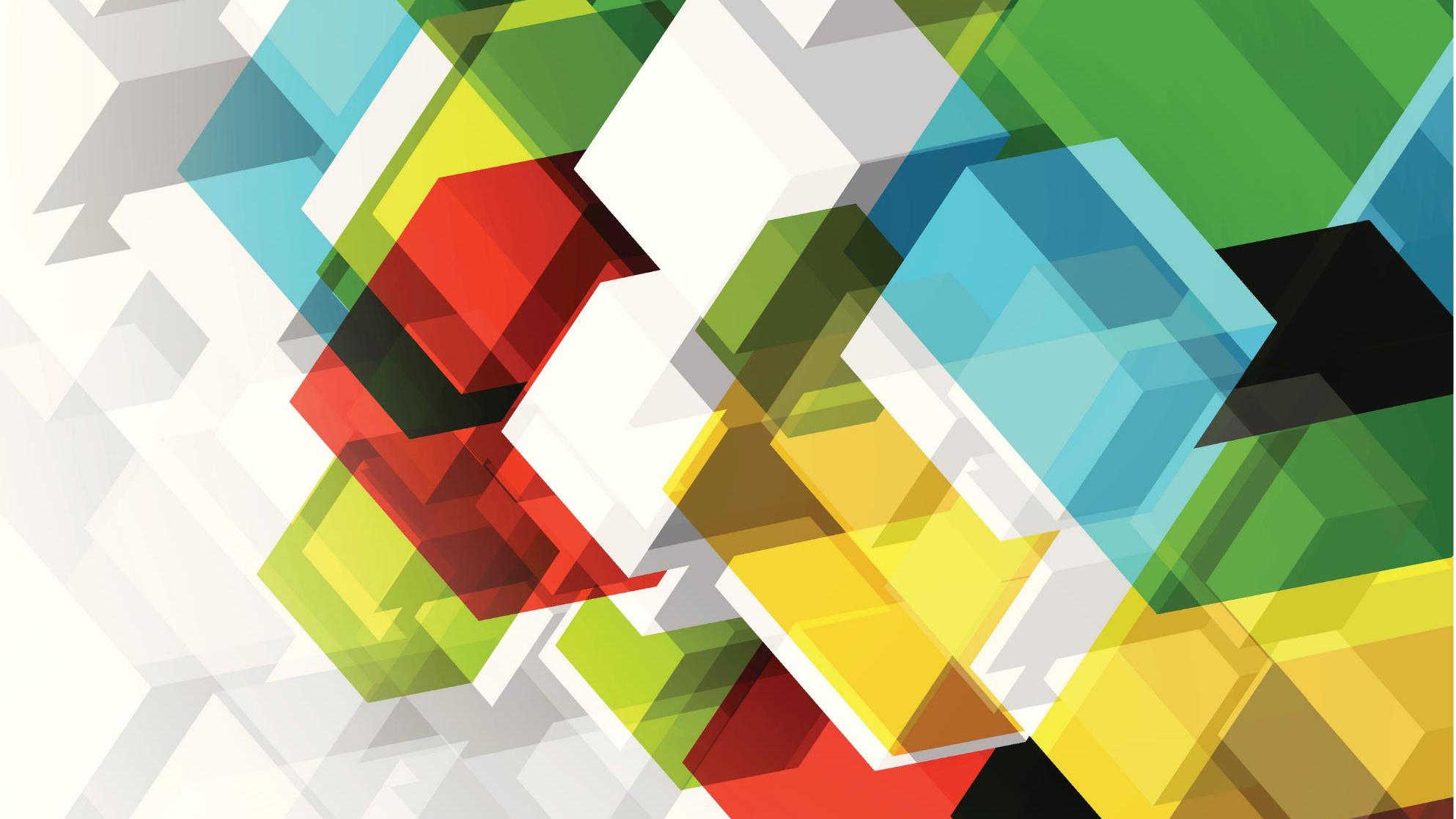 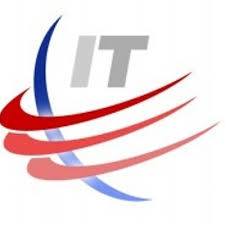 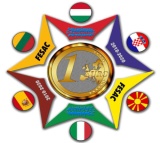 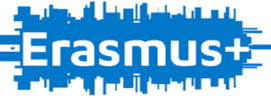 financial testsresultsOnline Meeting - Teachers WorkshopDaruvar (Croatia) 09.06.2021
09/06/2021
Results of final financial tests
1 – 2 – 3 – 4 DUs
10/06/2021
10/06/2021